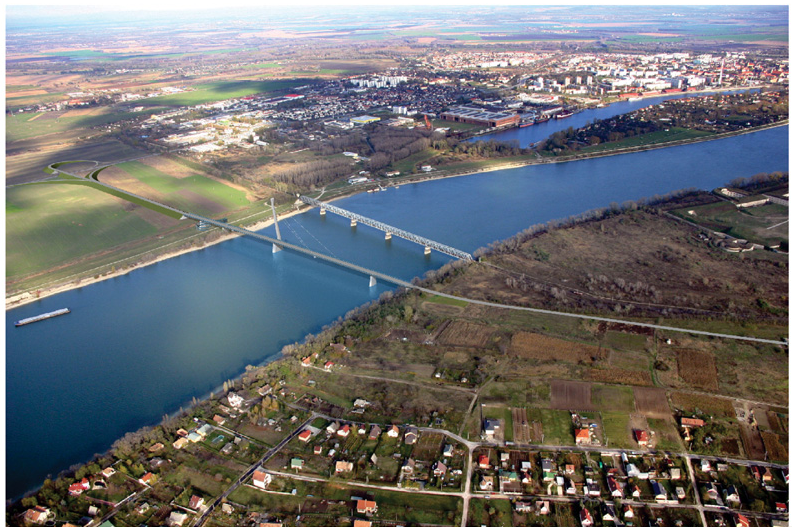 Új Dunahíd látványterve Komárom – Komárno
INKUBÁTOR KOMÁRNO – Centrum pre podporu činností podnikateľov, n.o.
Ing. Tóth Eszter

2015
Pályázat adatai:
Magyar – Szlovák Határon Átnyúló Együttműködési Program HUSK/1101/1.1.1/0361
Projekt címe 
     Zriadenie podnikateľských inkubátorov v pre MSP prihraničného   regiónu v duchu návratu k prírode – 
     Vállalkozói Inkubátorházak létrehozása a hatérmenti régiók kis és középvállakozói részére visszatérés a természethez szellemében 	
Beadás ideje 2011
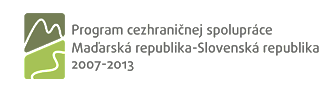 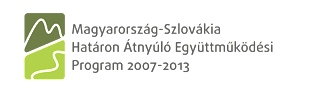 Partnerek:
Vezető partner: INKUBÁTOR Komárno- Centrum pre podporu činnosti podnikateľov, n.o.

  Magyar partner
       Nagykovácsi Nagyközség  Önkormányzata
Partnerséget építünk...
Budujeme partnerstvá...
Projekt költségek
 
    Összköltség: 1,999,800.00 EUR
               Vezető partner 1,189,800.00  EUR 	
               Magyar partner   810,000.00  EUR
Igényelt támogatás 
    1,649,263.50  	eur

Megvalósítás időpontja:
2012. Augusztus – 2015. április
PROJEKT TÁRGYAvállalkozói inkubátorházak létesítése
Komárom	
  Új zöldmezős építkezés
Nagykovácsi
 Nagykovácsi      központjában a leromlott állapotban lévő régi iskola épületének felújítása, egy új épület megépítése, a környezet parkosítás, térburkolás, parkolók kialakítása.
WEBOLDALAK
www.inkubatorkomarno.sk
www.nagykovacsi.hu
Partner találkozók
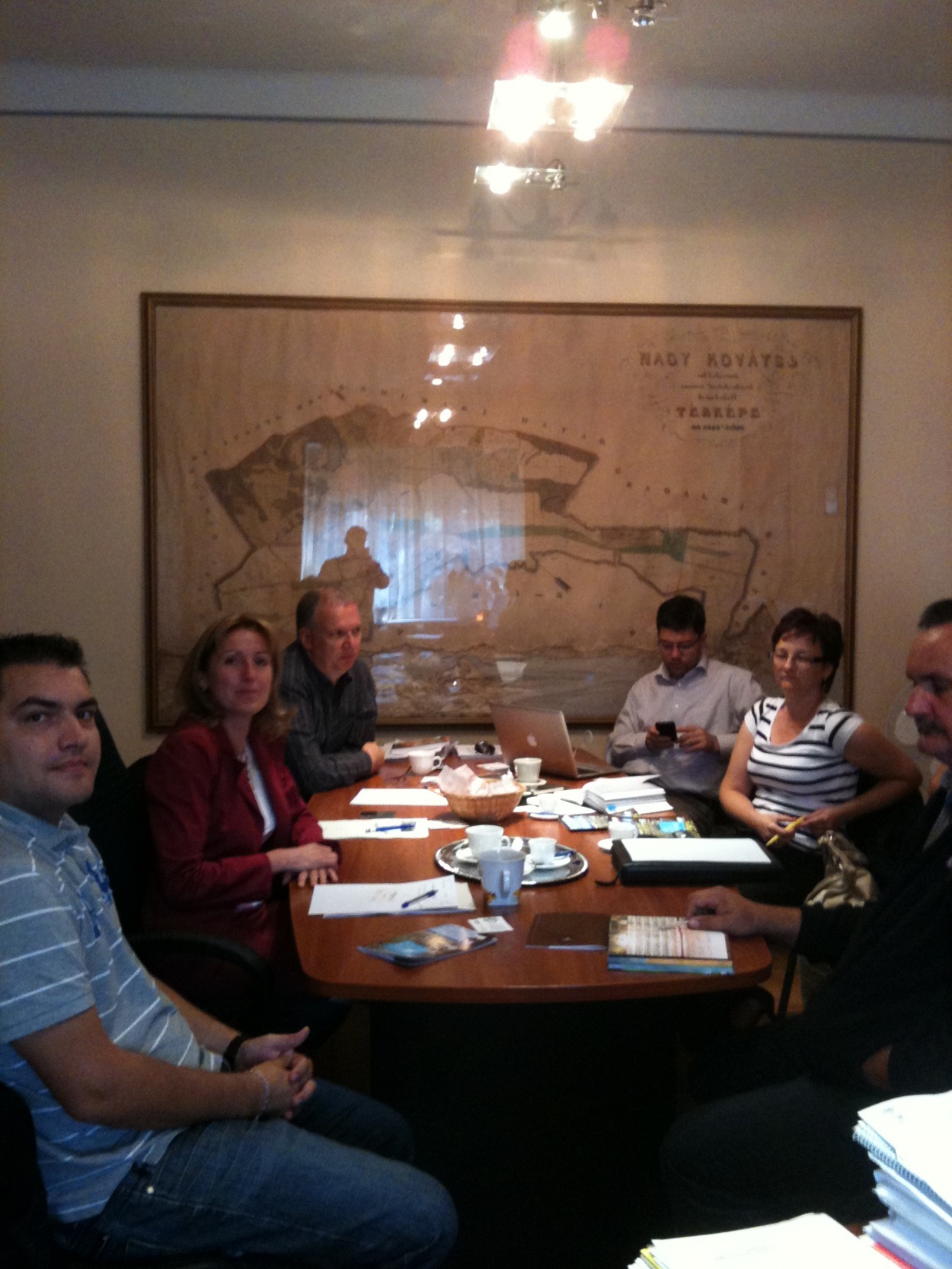 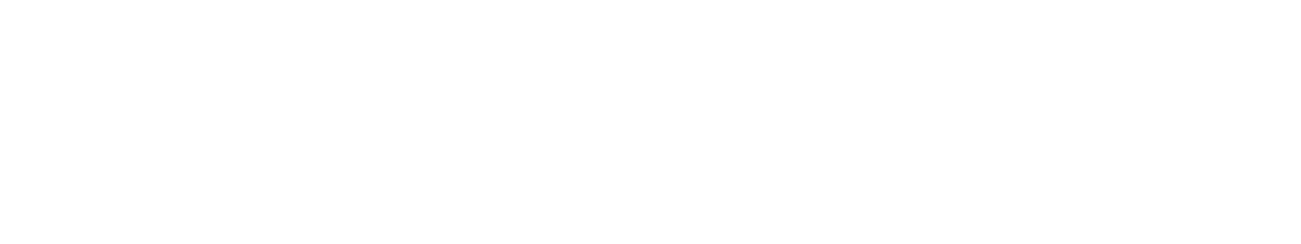 Vezető partner bemutatása
Az INKUBÁTOR KOMÁRNO - Centrum pre podporu činností podnikateľov, n.o. cég fizikai személyek által alapított nonprofit szervezet, 
     Székhelye Komárno – Komárom, Dunarakpart 1159/5 
Alapító tagok: Ing. Blažena Sebenská, Lesná ul. 3482/48, 945 01 Komárno 
Törvényes képviselő: Ing. Blažena Sebenská, igazgatónő Lesná ul. 3482/48, 94501 Komárno
Tevékenységek
regionális fejlődést és foglalkoztatottság növelését támogató szolgáltatások nyújtása, tanácsadói és információs szolgáltatások.
Tevékenységének helyszíne: Szlovákia
Megvalósult közös rendezvényeink
Nyitókonferencia
     Nagykovácsi, 2012. szept. 24

1. Nemzetközi workshop – témája: Vállalkozói inkubátorház létrehozása  kezdő vállalkozások támogatása céljából
     Komárom, 2013. júl. 16

2. Nemzetközi workshop – témája: Mezőgazdasági és megújuló energiaforrások területén vállalkozók támogatása
Komárom, 2014.júl. 9

Szakmai előadás – „Vállalkozás sikerességének titka“
     Komárom, 2014. szept. 24

Szakmai előadás – „Sikeres vállalkozáshoz vezető út“
     Komárom, 2014. szept. 24
2. nemzetközi workshop
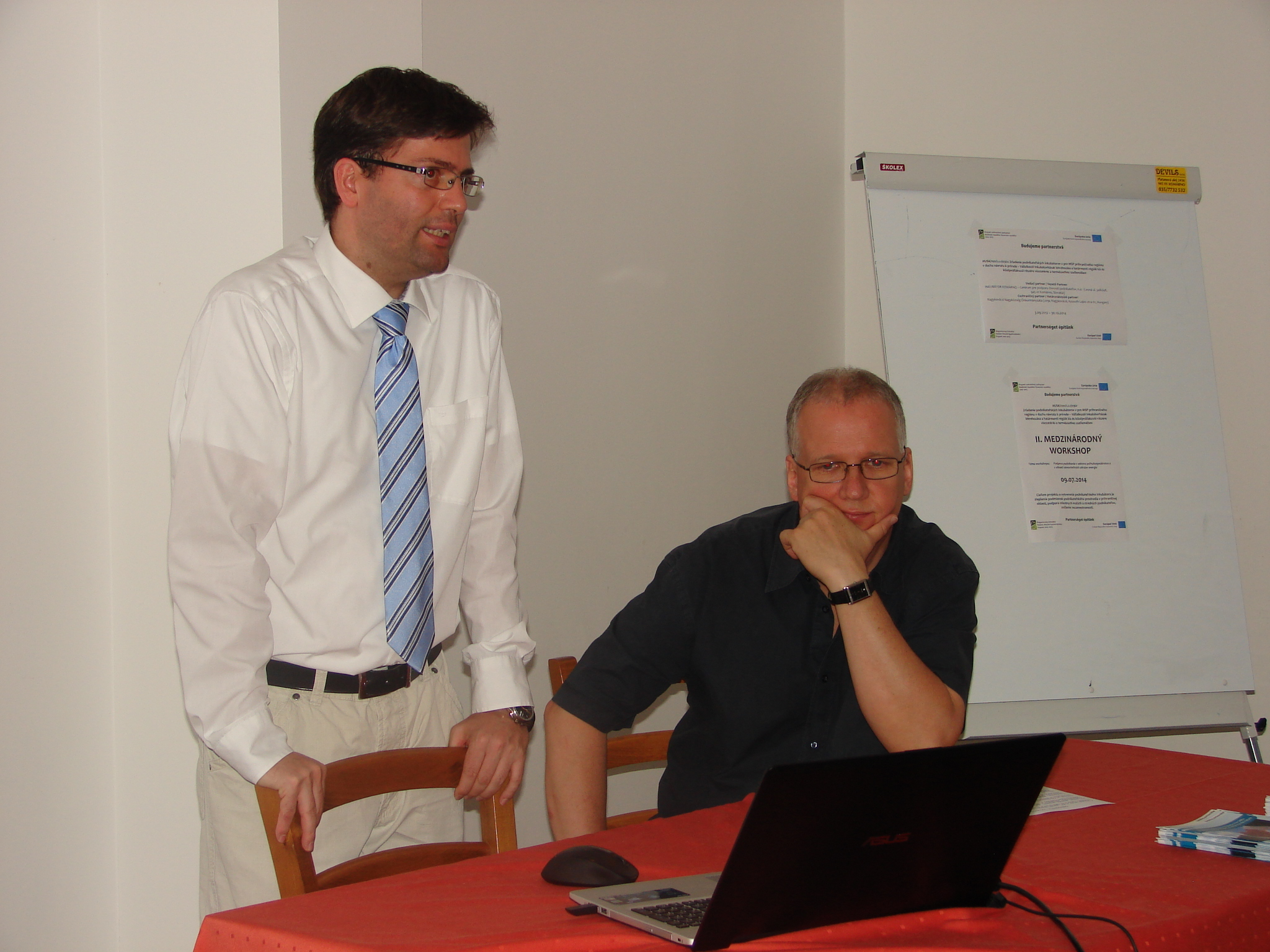 2. szakmai előadás
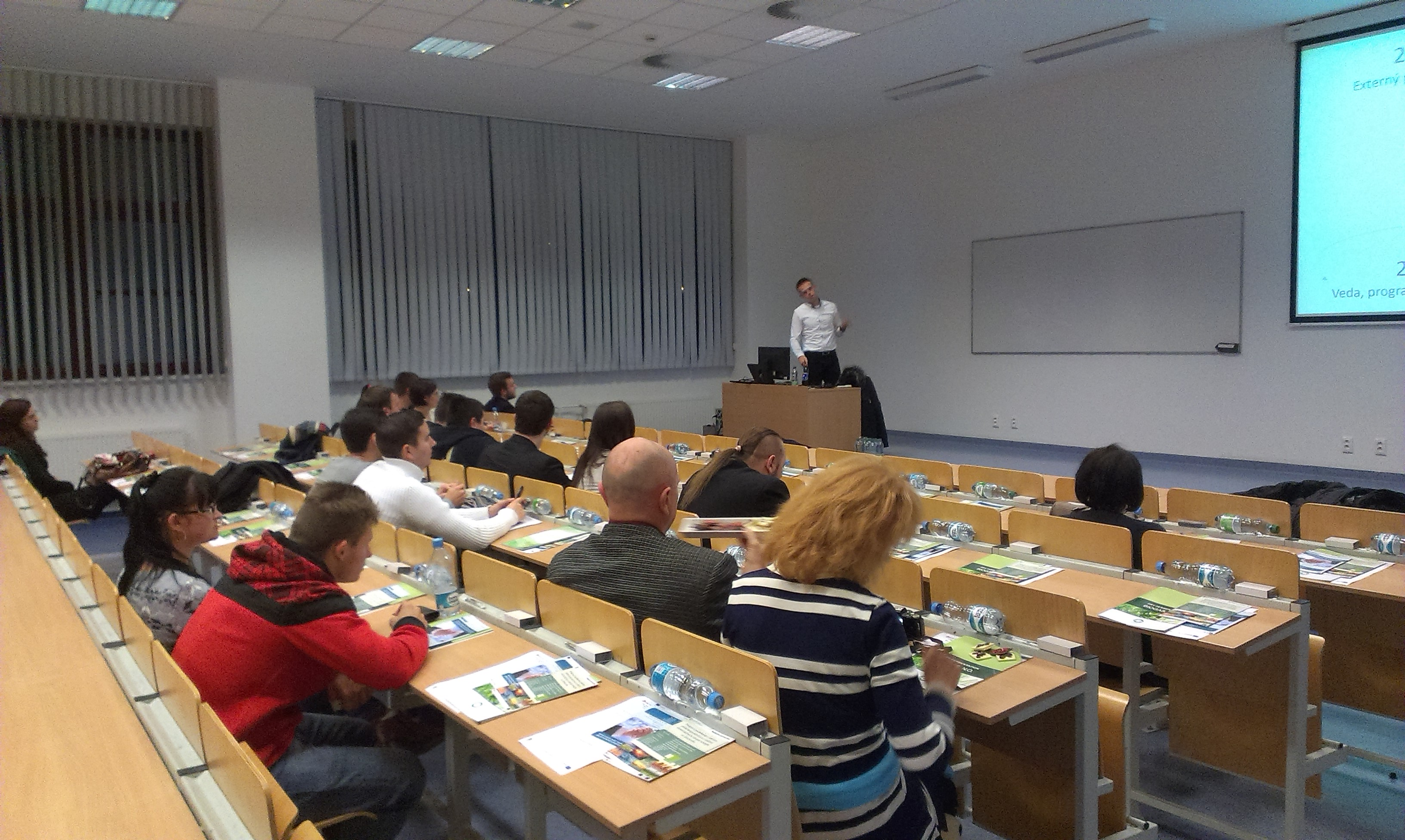 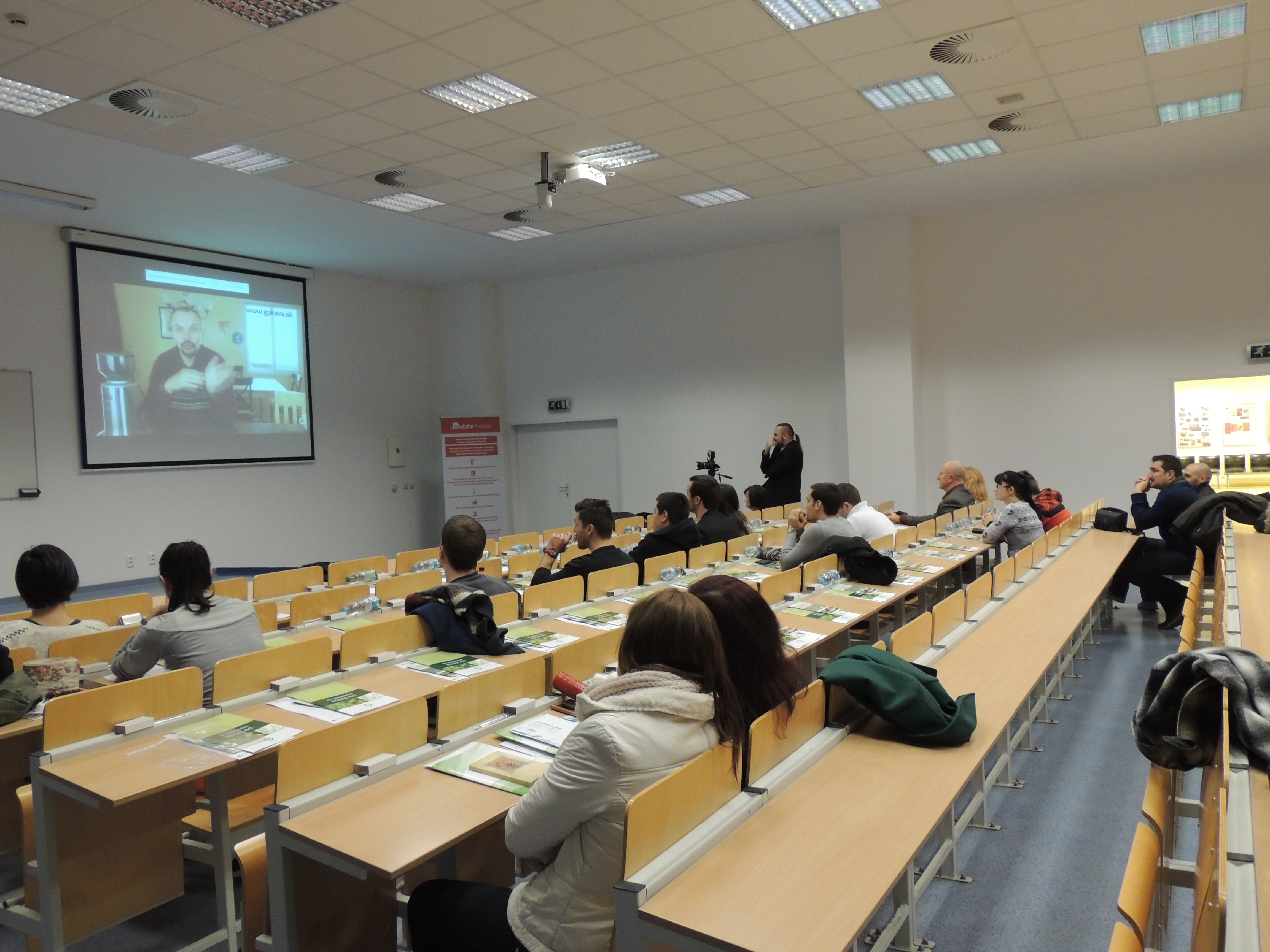 ÉPÜLET adatai
Építési helyszín a szlovákiai Komárom város külterületén található. Jelenleg mezőgazdasági szántóföldként van nyilvántartva. 
Építmények leírása:
Az adott építkezés összterülete: 		3 483 m2
Az inkubátora területe:		               3 483 m2
Beépített  területe:	 			           411 m2
Hasznos terület:				                  723 m2
ELHELYEZÉSI  RAJZ
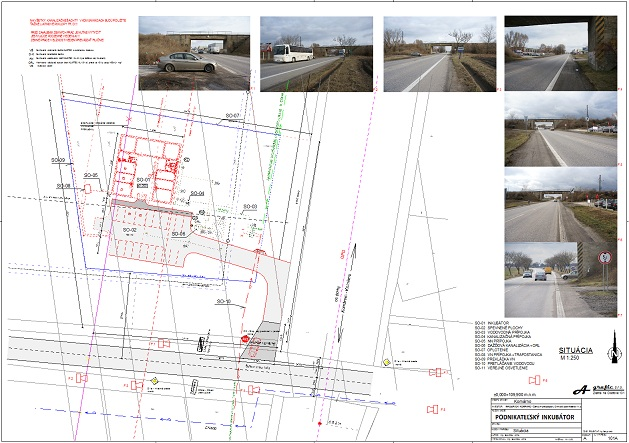 LÁTVÁNYTERVEK
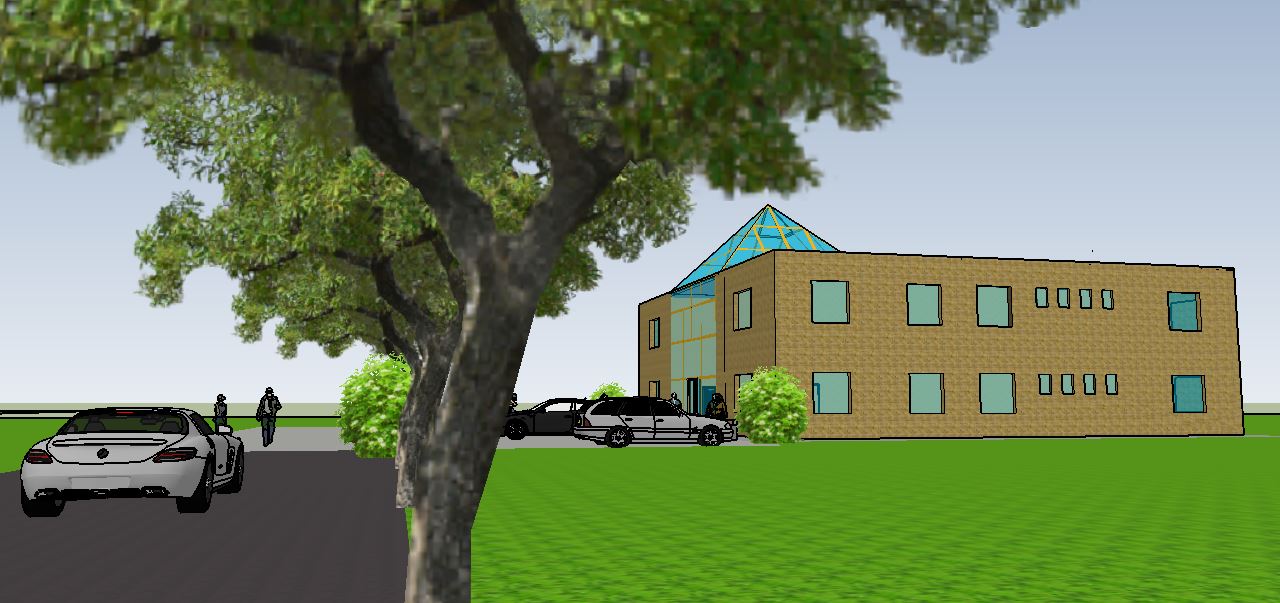 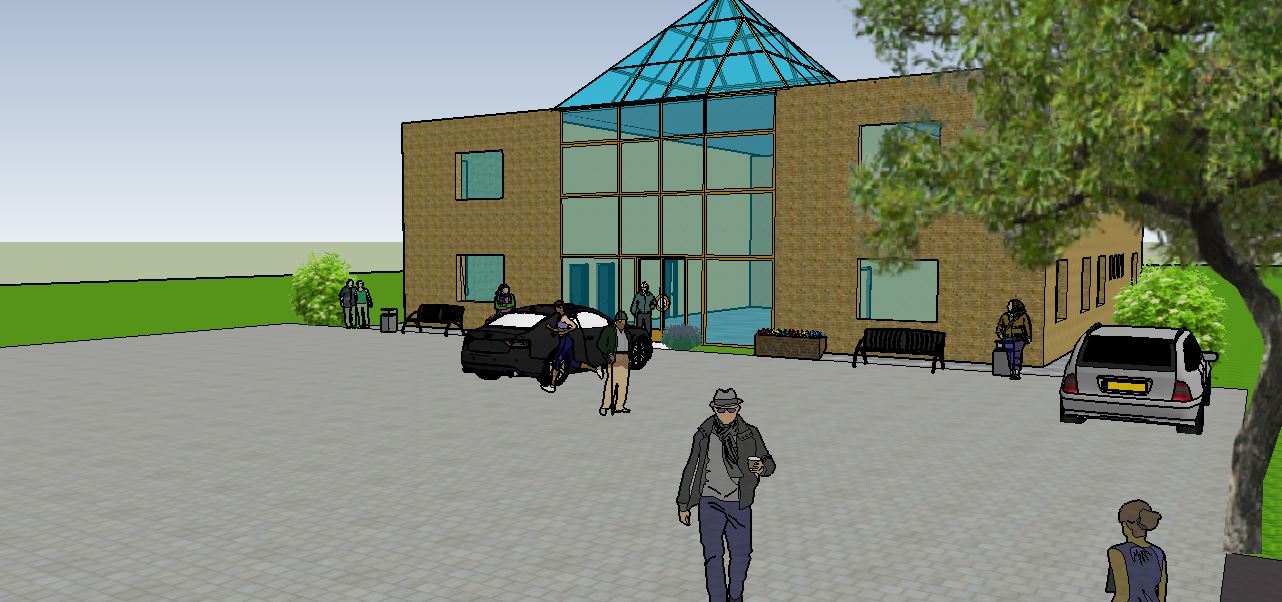 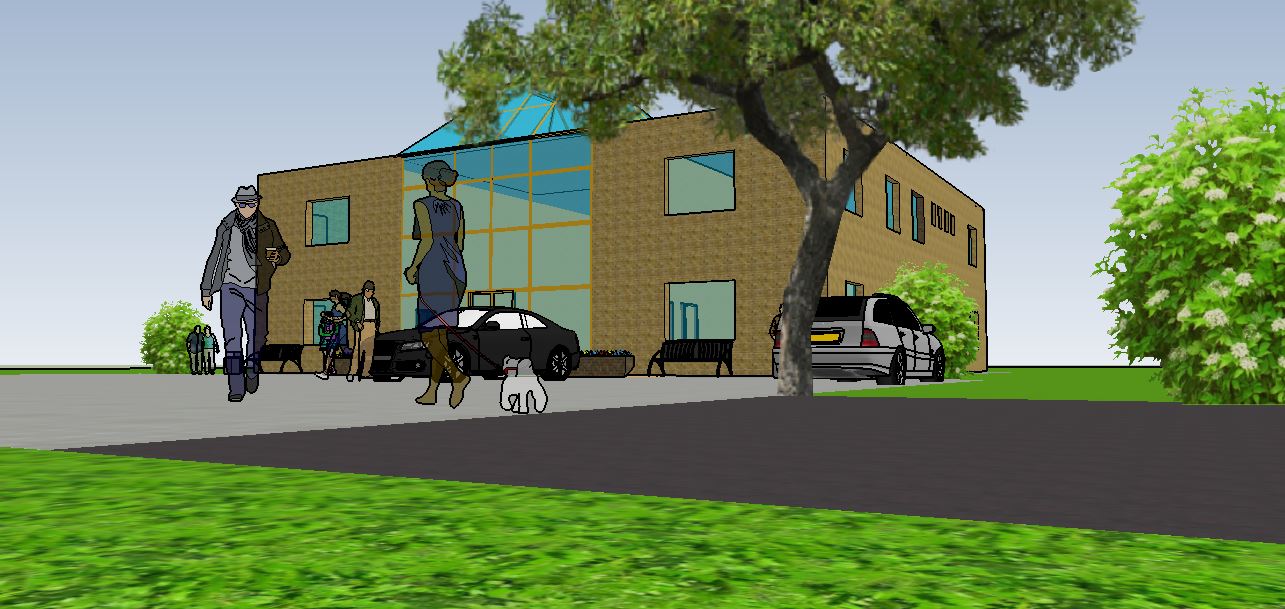 ÉPÍTKEZÉS FOLYAMATA
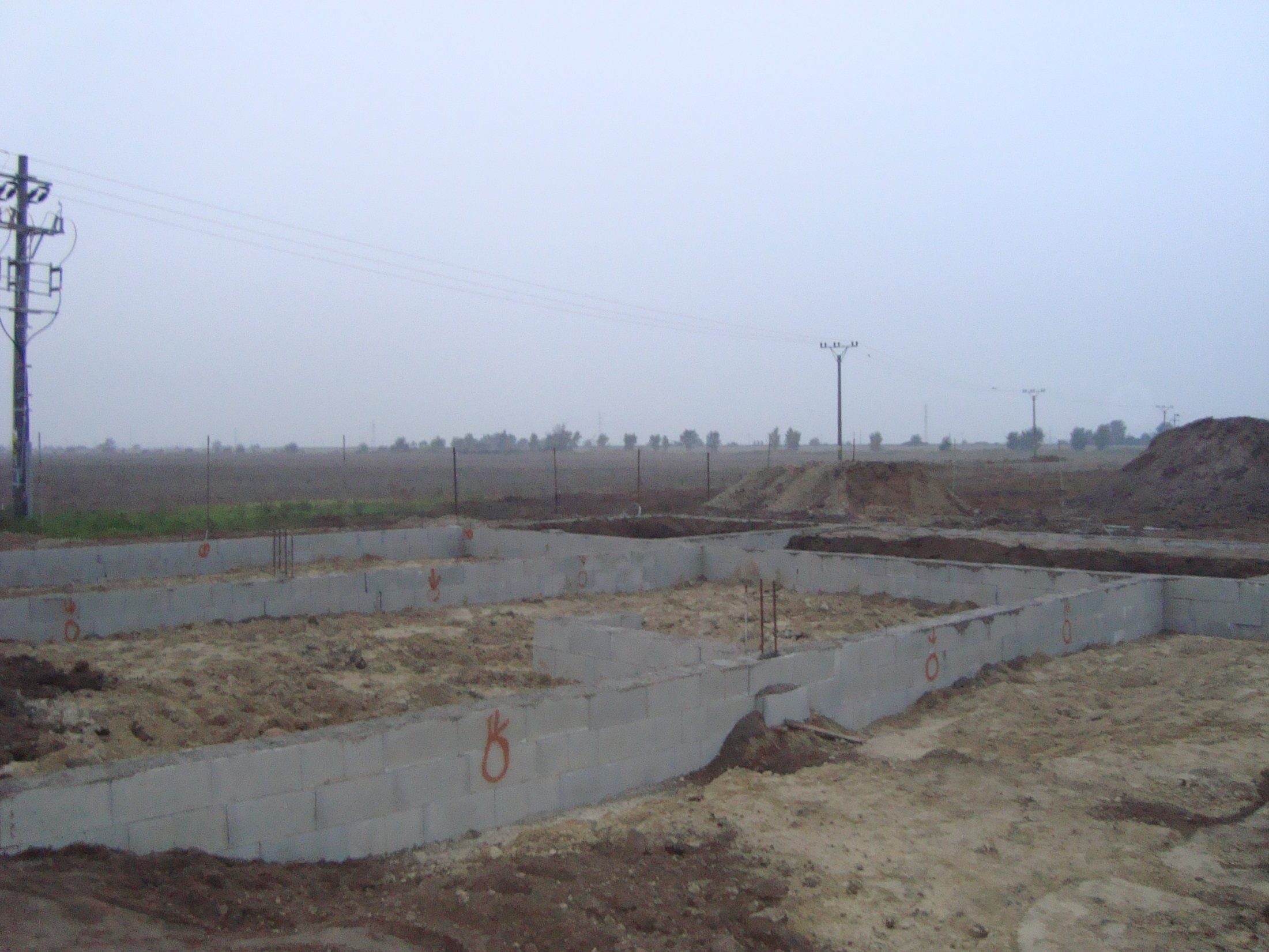 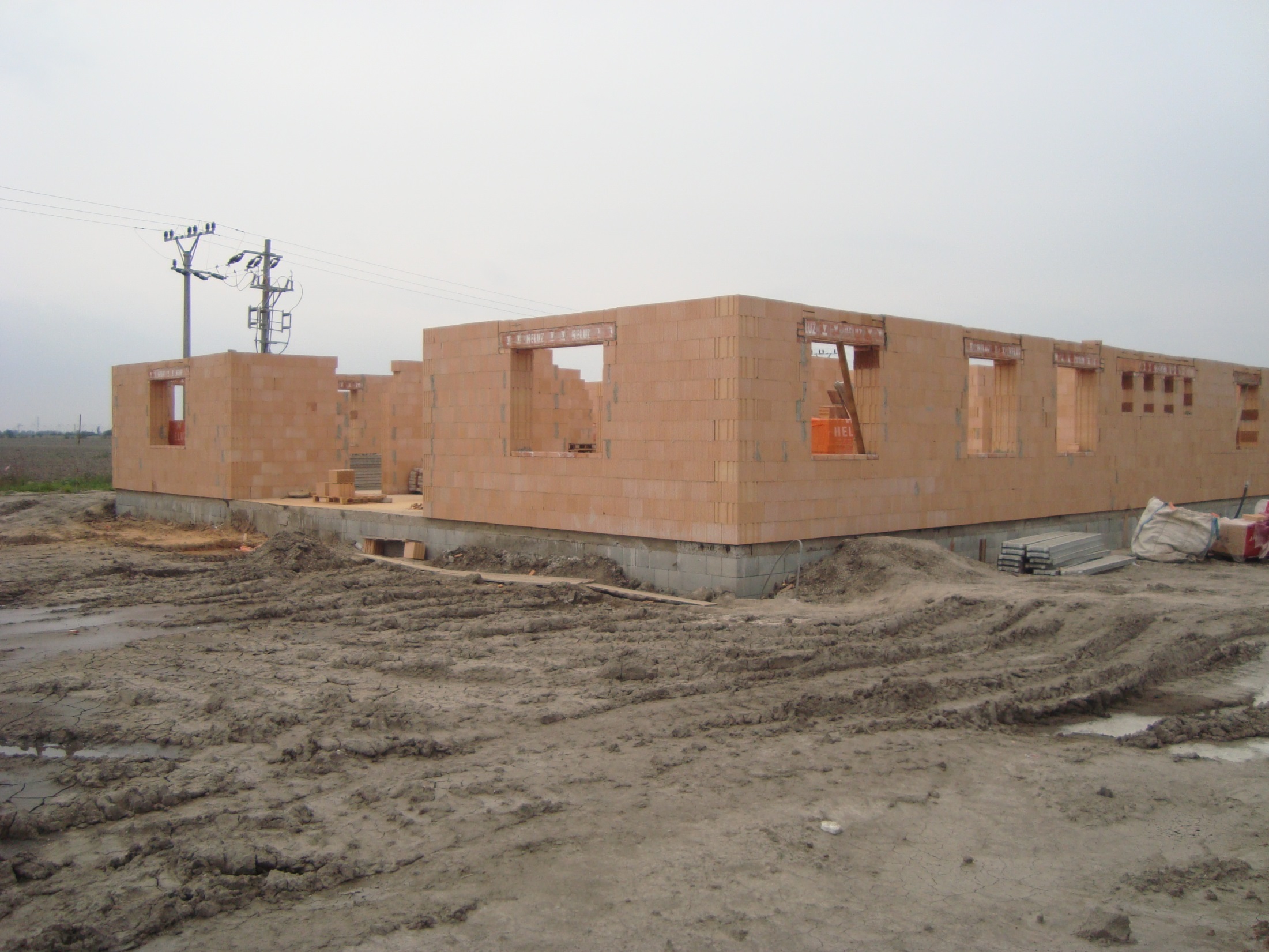 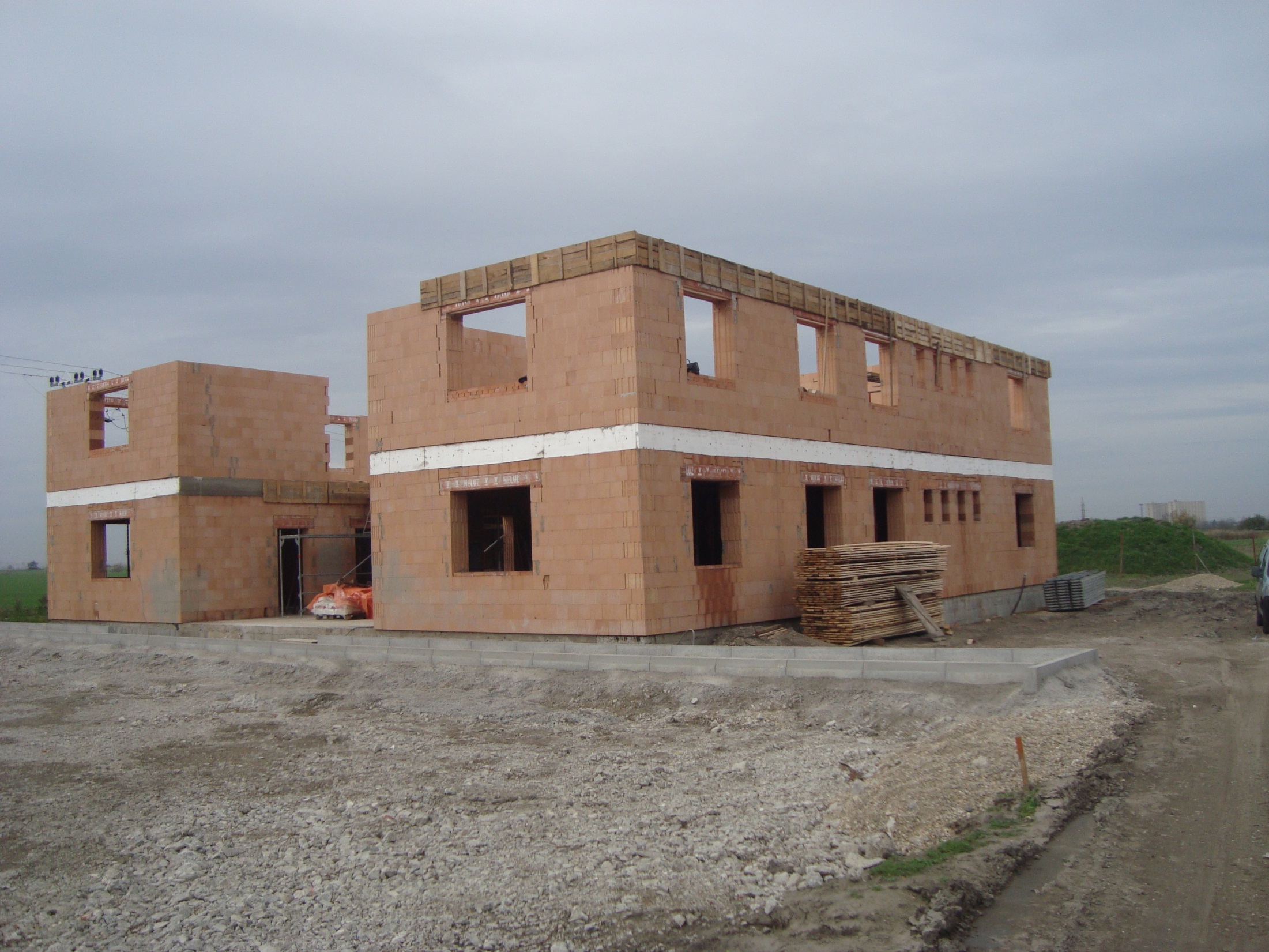 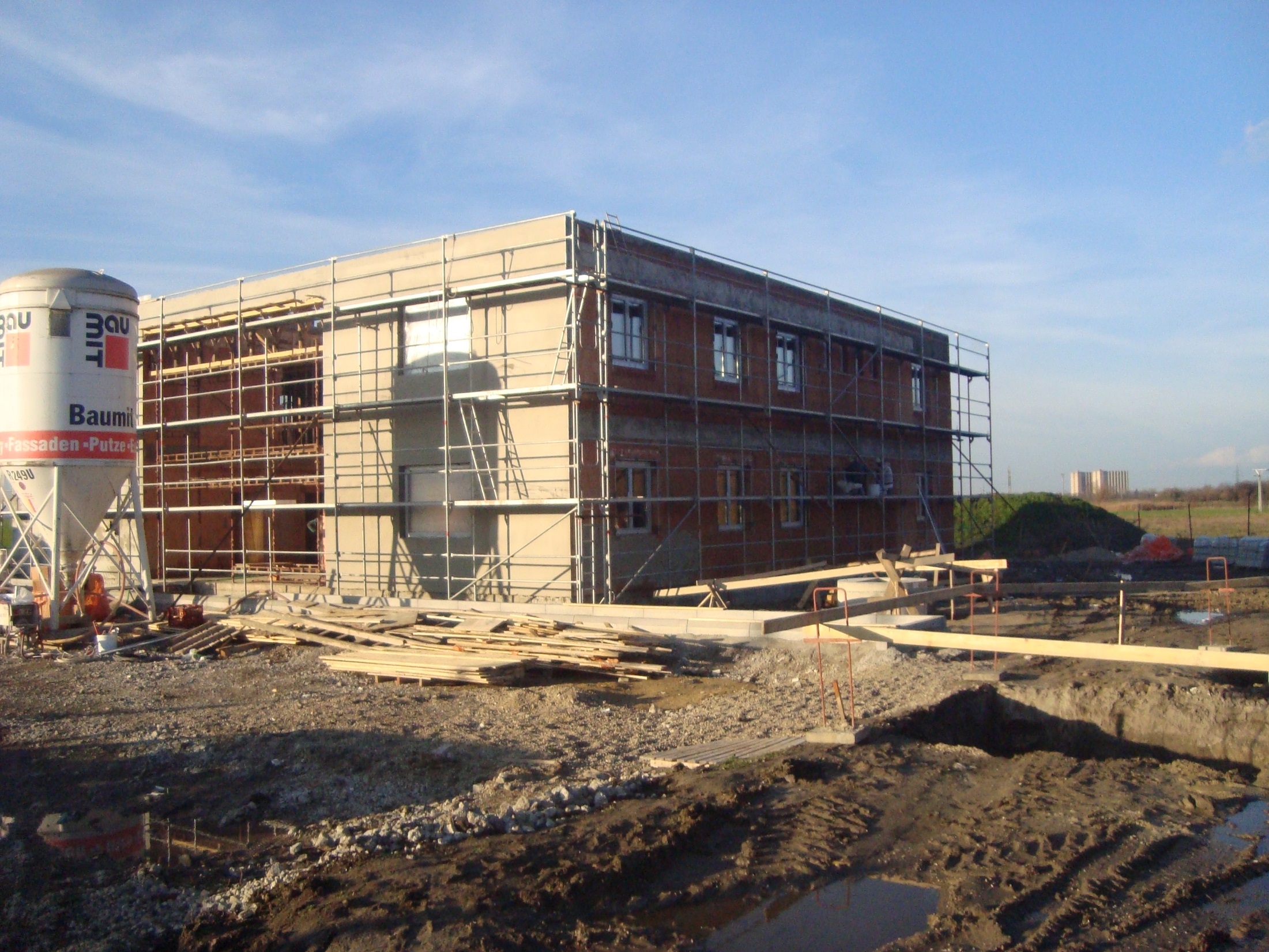 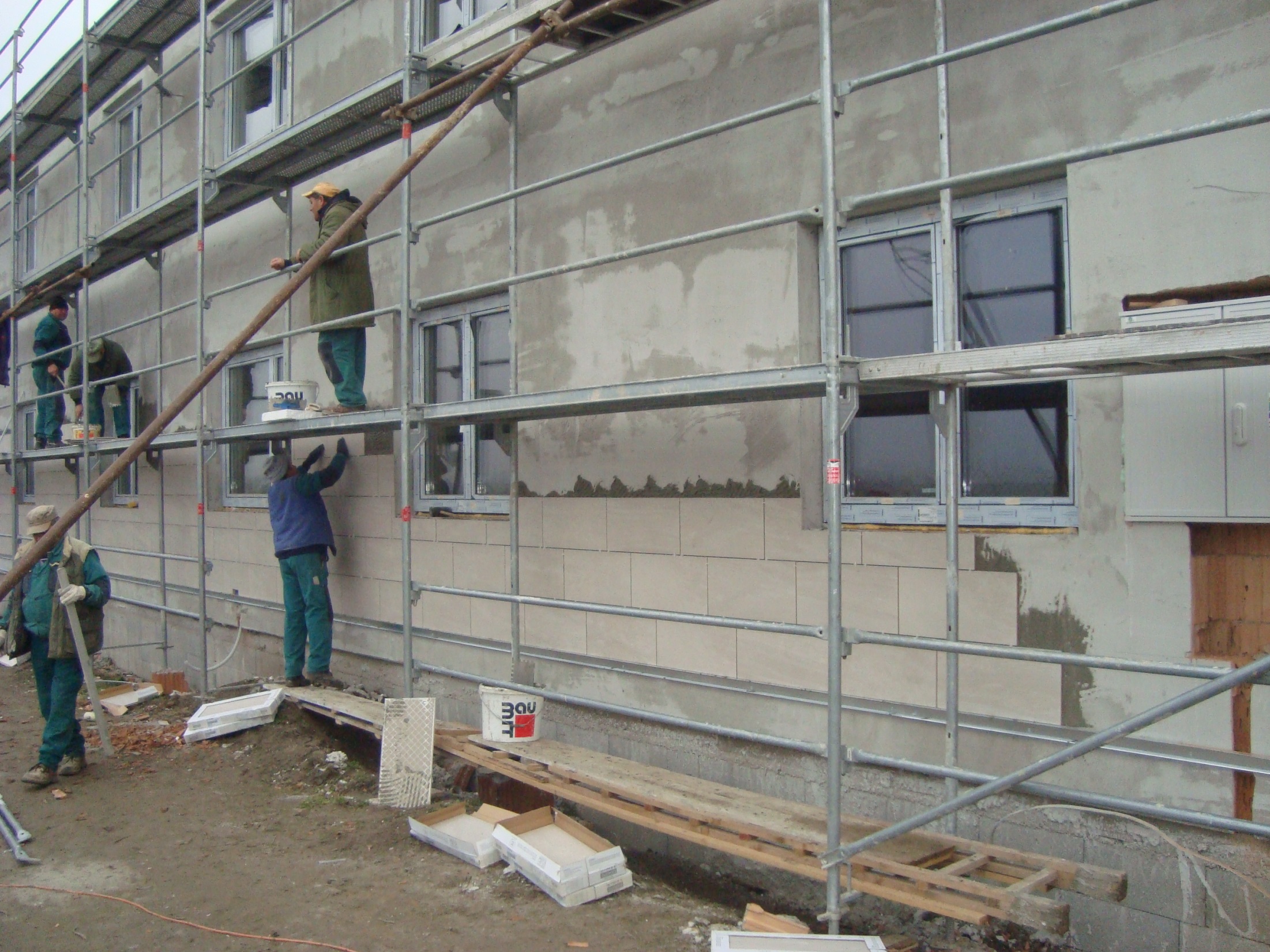 BELSŐ BERENDEZÉS TERVEI
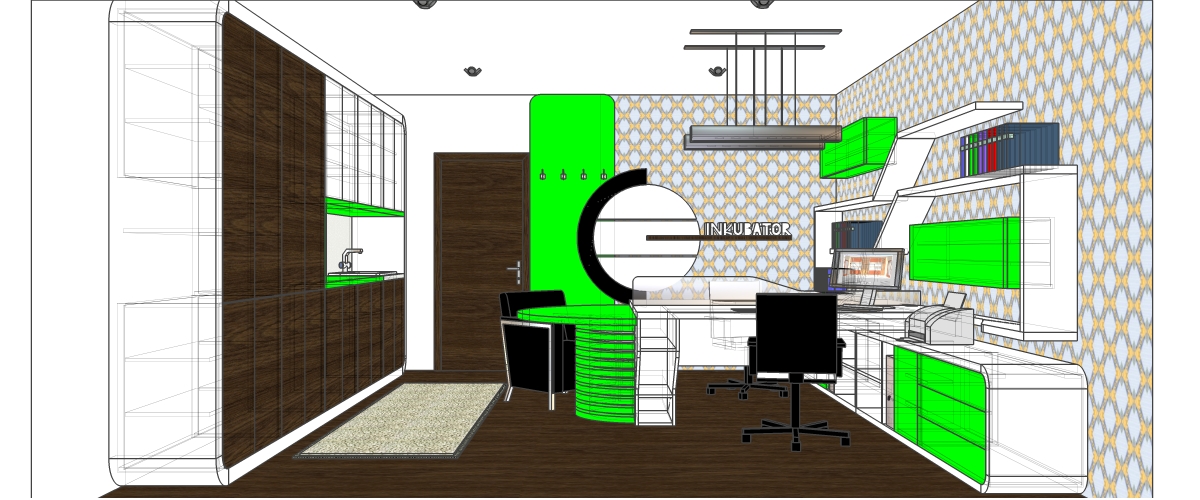 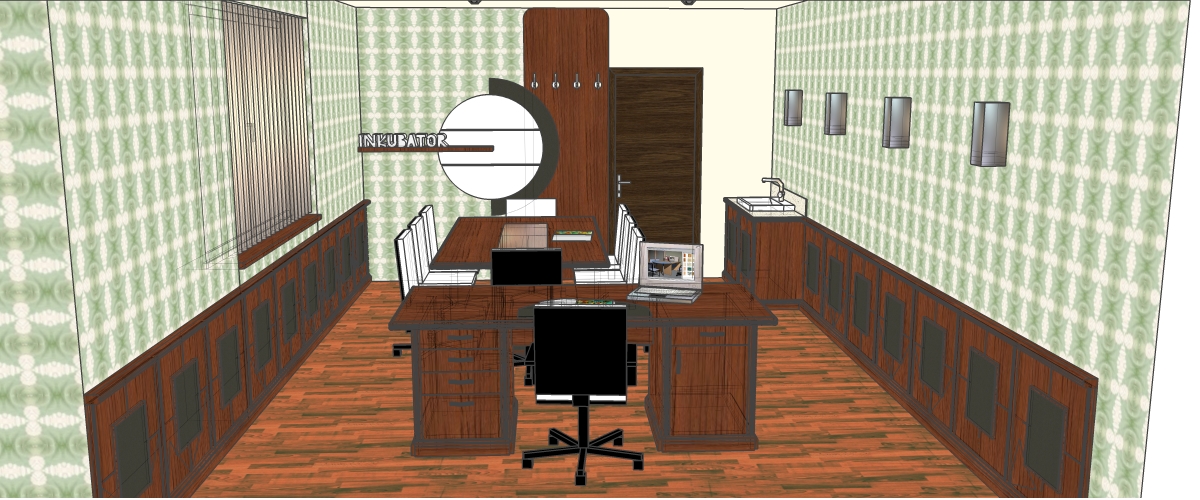 Köszönöm megtisztelő figyelmüket!